#ioscelgoliceogulli
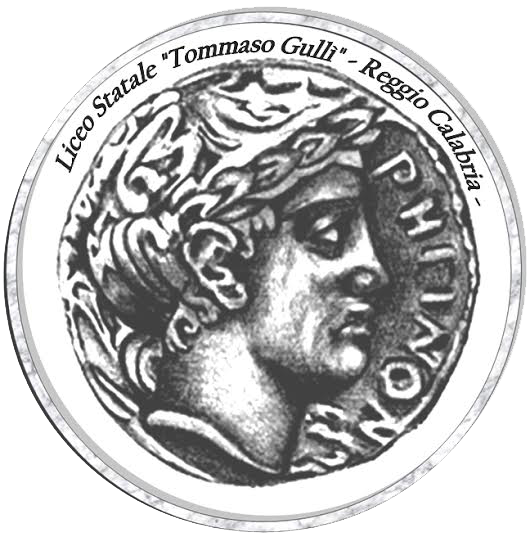 LICEO SCIENZE UMANE E LINGUISTICO “TOMMASO GULLÌ”
REGGIO CALABRIA
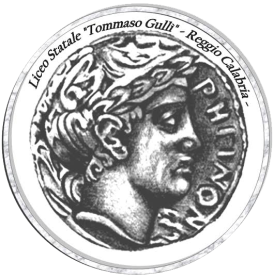 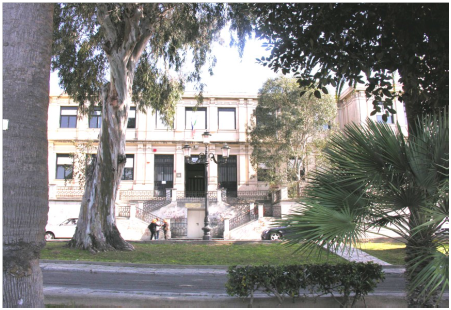 Sede Centrale
Corso V. Emanuele, 69
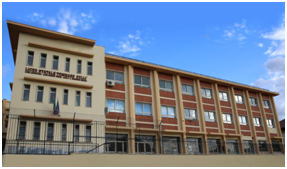 Sede Marconi, 
Via Vallone Petrara
LICEO SCIENZE UMANE , LINGUISTICO E MUSICALE 
“TOMMASO GULLÌ”
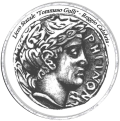 LICEO SCIENZE UMANE
4
LICEI
LICEO SCIENZE UMANE
opzione 
ECONOMICO-SOCIALE
LICEO LINGUISTICO
LICEO MUSICALE
LICEO SCIENZE UMANE
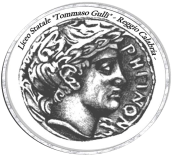 Discipline base dei Licei
+

Scienze Umane
Insegnamento pluridisciplinare in stretto contatto con Filosofia, Storia, Letterature, per orientarsi nelle molteplici dimensioni che costituiscono l’uomo in quanto persona e soggetto di relazioni.
PEDAGOGIA
PSICOLOGIA
SOCIOLOGIA
ANTROPOLOGIA
LICEO SCIENZE UMANE
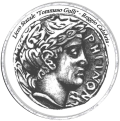 LICEO SCIENZE UMANE
opzione 
ECONOMICO-SOCIALE
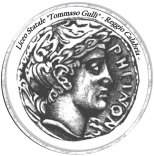 Discipline  base dei Licei


+

Discipline di Indirizzo


+

2 Lingue Straniere
DIRITTO ED ECONOMIA
SCIENZE UMANE
INGLESE
FRANCESE
LICEO SCIENZE UMANE
opzione 
ECONOMICO-SOCIALE
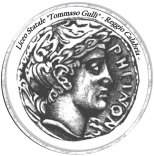 LICEO LINGUISTICO
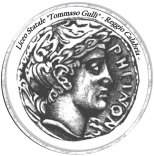 Discipline base dei Licei
+
Discipline di indirizzo
3 Lingue straniere
+
Corsi TALK (Toward Advanced Language Knowledge) di potenziamento ed eccellenza della lingua inglese, finalizzati al conseguimento di una certificazione Cambridge
+
Inglese potenziato sezioni di Inlgese/Francese/Tedesco
INGLESE
FRANCESE
TEDESCO o SPAGNOLO
LICEO LINGUISTICO
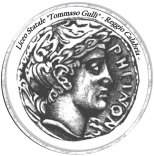 LICEO MUSICALE
Discipline  base dei Licei


+



Discipline di Indirizzo
ESECUZIONE E INTERPRETAZIONE

TEORIA, ANALISI E COMPOSIZIONE

STORIA DELLA MUSICA 

TECNOLOGIE MUSICALI
LICEO MUSICALE
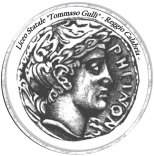 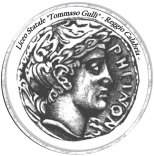 L’accesso a tutte le Facoltà Universitarie
I DIPLOMI dei Licei del T. Gullì
consentono:
La partecipazione a tutti i concorsi per i quali è richiesto il Diploma
L’inserimento nel mondo del lavoro nei settori:
 del sociale (assistente per l’infanzia, operatore di animazione sociale …)
 della comunicazione
 del turismo
 del marketing e della pubblicità
  della ricerca di mercato
dello spettacolo e della musica
#ioscelgoliceogulli
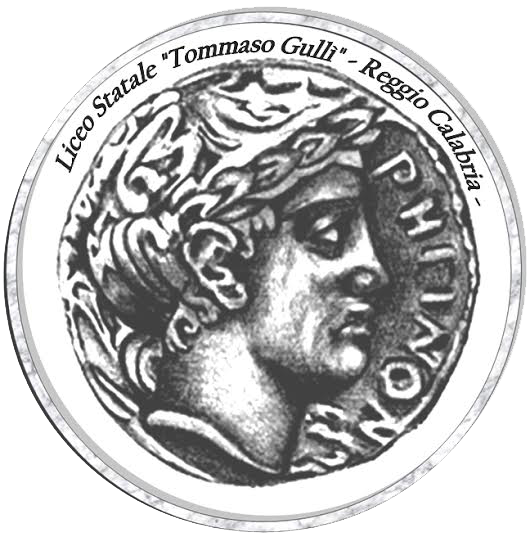 VI ASPETTIAMO…
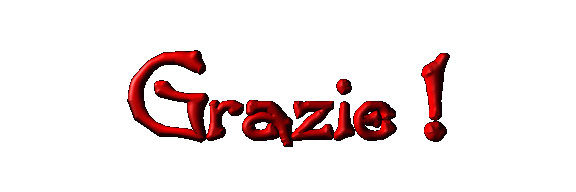